The Solution SpaceWebinar # 5
Your opportunity to create SMART Goals and Action Plans
Pamela Decker and John Happs
Consultants
January 2015  Counselor Corps Grant Development Year
Webinar Mid-Year Survey Results
Make objectives clear and meet those
Relevant -  to the Development Year requirements
Good way to learn info -  Webinars?  Multi-tasking? F2F?
Reduce content presented vs. Increase content presented –same %
Provide more info prior -  Website and send out Power Point ahead of time
Information from Year 2 folks on handling Year 1 
Best practices in each area and specific examples 
Timeline of tasks and due dates
2
3
AGENDA /Objectives
Setting SMART Goals

 Identifying Interventions

 Developing Action Plans
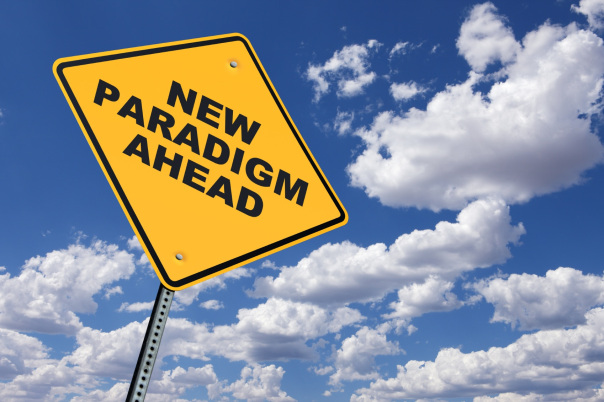 [Speaker Notes: you will learn how to put the information on needs assessment and environmental scan and other data  into action through articulation of SMART Goals and the subsequent development of action plans.]
5
Setting SMART Goals
6
[Speaker Notes: a SMART goal is one that addresses a specific issue as identified through your data, is measureable, is attainable, is reported in results-oriented data, and is time bound. The embedded video offers a nice explanation of SMART goal development through relevant examples. You should complete at least one of these goal worksheets for each of the guiding questions you developed earlier.]
EXAMPLE
7
SMART GOAL EXAMPLE
8
SMART Goal Example
Students will apply for Financial Aid.  
Specific      	NO
Measurable	NO
Attainable	NO
Results-Oriented	NO
Time Bound	NO
9
SMART Goal Example
90% of Seniors will complete and submit the FAFSA by February 28, 2015.   
Specific      	YES
Measurable	YES
Attainable		YES
Results-Oriented	YES
Time Bound	YES
10
Write a SMART GOAL you might have…….
.
11
SMART GOAL WORKSHEET
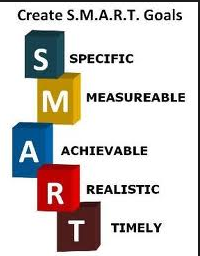 12
OUR GOAL
The College Enrollment Rate (CER) at Pam/John’s High School will increase during the 2014 – 2015 school year from a current 45% CER to a 55% CER due to implementing a College Going Culture and as measured by the Colorado state enrollment data records obtained in August 2015.  Data will also be collected by the Post Graduate Center by contacting graduated seniors to confirm their college enrollment.
13
Our Goal - Steps
To Create a College Going Culture at our school during the school year 2014-2015.
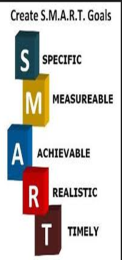 14
It will be measured by
It will be measured by the change in our College Enrollment Rate. (CER)
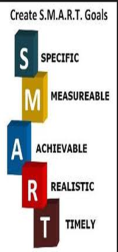 15
It is Achievable
We have the personal, the financial resources, and the stakeholder commitment to make this happen.
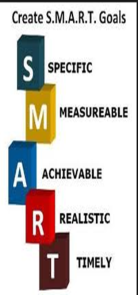 16
It is Results driven and realistic
This goal will be driven by the change in CER.
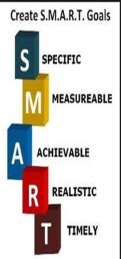 17
Can it happen in 2014-15
We feel that we can implement a great enough change in one year that this goal can be attained
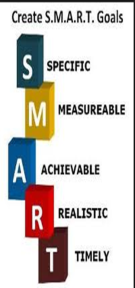 18
19
20
GATHERING YOUR TEAM
Goal setting should not be done in isolation.
Involve a variety of stakeholders
Ensure that all on the team understand the process
Clarify where the data came from
Facilitate the process in a way that all can be heard
Bolster buy-in through team member ownership of the outcome
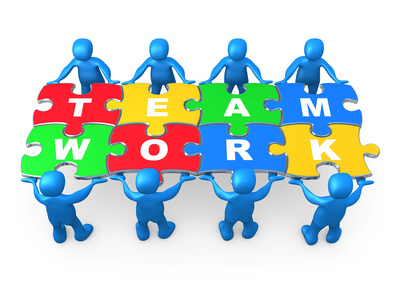 [Speaker Notes: Before beginning to work on developing goals from your identified needs and gaps, you will need to gather your team. Many of the team members may be those who have already been working with you throughout the process like your advisory council, but not necessarily. Your team should be comprised of a variety of stakeholders with varying talents. Once you have selected your team and have received the initial commitment from each of them, you should take the time to formally train them about the goal-setting and program planning process. Clearly explain to them that this process is grounded in the data that emerged from you needs assessment and environmental scan that were in turn based upon several guiding questions. Remember to use the group facilitation skills to ensure that all members of the team feel honored and heard. Finally, by articulating to team members that they are key players and have ownership of the outcomes, you will bolster team member buy-in.]
Who Should You Ask?
Who are your stakeholders
Students
Teachers
Administrators
Parents
Community
Can you use outside experts?????
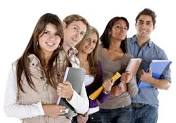 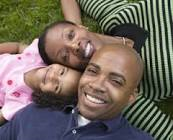 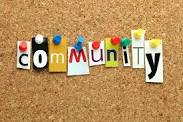 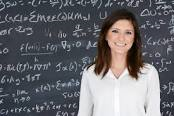 22
How do you ask
Interviews
Small focus groups
Facilitate in school faculty meetings, admin. meetings, etc.
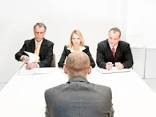 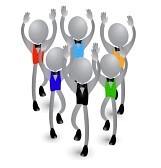 23
Dreaming ……VISION
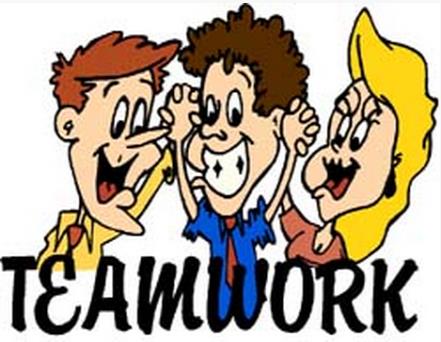 24
Identifying Interventions
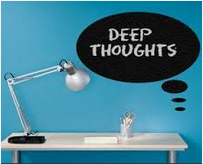 25
THE ROOT OF THE ISSUE
You can not start to develop strategies for addressing gaps or needs without getting to the “root of the issue.”
 If you are unable to identify and address the root of the issue, the issue will keep coming back.
 Employ the “6 Why” method
One example:

 Why are students dropping out? Because they are not accumulating enough credits to graduate.
Why? Because they are failing their classes.
Why? Because they report that going to class is boring, so they do not attend class.
Why? Because teachers lecture too much.
Why? Because no one has shown teachers how to make their subject matter more interesting.
Why? Because the district has not provided the supports necessary to help teachers develop
new skills for working with adolescent learners.
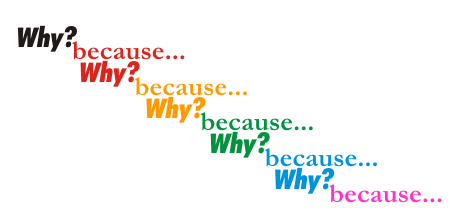 RMC Research Corporation, 2008, p. 14
[Speaker Notes: You have created SMART goals based upon what the ideal would be if the needs and gaps were resolved but you can’t move forward and design strategies for meeting those goals until you fully understand the root of the issues. If you move too quickly and start choosing interventions and developing action plans without identifying the root causes you may have short term success with your goal, but eventually the issue will return. One way to get to the root of the issue is to employ the “6 Why”]
FROM ISSUE TO INTERVENTION
Interventions should be based on your data and not just “random acts/thoughts” 
Use research to help facilitate this process
 One needs to consider feasibility
 Most effective are school-wide, family-based and classroom delivered
Career interventions most effective when infused into other curriculum
 Small groups can be helpful for students needing more intensive help
 There will always be a need for some individual counseling intervention

Demmitt, Carey, & Hatch (2007)
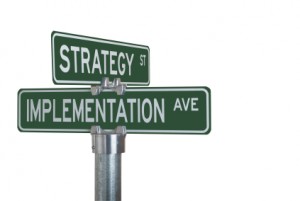 [Speaker Notes: several different resources for identifying interventions = one of the most comprehensive is the Center for School Counseling Outcome Research and Evaluation housed at the University of Massachusetts in Amherst.]
Intervention……..
28
Choose Interventions Wisely
No sacred cows
If it is not working stop doing it
Find an intervention that has worked before and been successful or create your own intervention which is data driven 
 Take time during breaks (winter or
        summer) to learn about evidence-based
        interventions that target your need (not the
       data element you are attempting to change).
29
One of Pam and John’s School Interventions
At least 20 colleges will visit our high school to meet with students during the Fall Semester, 2014.
30
PUTTING INTERVENTIONS INTO ACTION
31
32
Action Plans
33
ASCA ACTION PLANS
The Curriculum Action Plan
The Small Group Action Plan
The Closing the Gap Action Plan
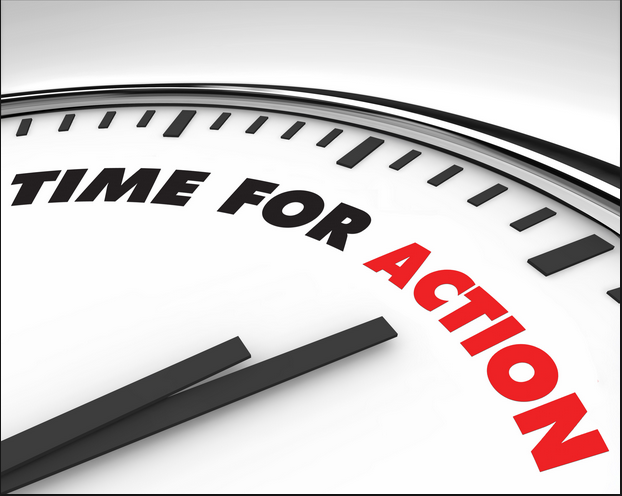 34
SWEPT
35
SWEPT
36
Pam and John’s Action Plan To Have 20 Colleges come to Campus
Need:  Last year only the local community college came to our school
Causes:  They were the only school that we contacted and invited
If we do nothing:  We will continue to lose human capital
Resources:  Time to make contacts, teachers to buy in to let students out of class, and a place to have schools talk to students.
37
Pam and John’s Action Plan
Activities:  We would coordinate a college fair and we would reach out to all colleges in the state and ask them to visit our school.
Our short term data points would be how many colleges came in the fall.
Our long term data would be to look at the total number of college we were able to get to our school over the whole year.
38
What specifically needs to happen and who is involved?
Calls to all colleges throughout the state to set up a schedule for each college to visit our school and during the college fair
Spreadsheet created to document name of each college rep visiting, date visiting, time visiting
Inservice to teachers to explain college visits and procedure for release from class
Student approval form to leave class to attend
Communicate with families about college visits, college fair and procedure to attend college visits.  
Pam and John will be the lead
Collecting data throughout year on college visits and # of students attending compared to CER for those students 
College visits and college fair will be completed by February 2015.
39
Another Example
40
Get Ready to Start your Engines
Create Action Plans based on data driven interventions 
Follow your action plan
Answer the questions that your Action Plan identifies
Solve the problems that your Action Plan identifies



Get Ready for Implementation
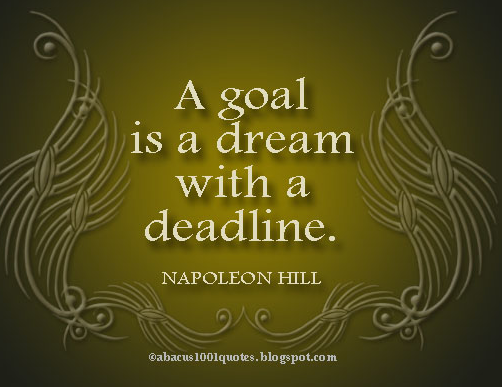 41
SCCGP Timeline
Training 
End of July – Principal/Counselor Training (metro area)
Monthly Webinars (required for 1st year grantees)
September – Design Space
October – Problem Space
November – Problem Space
December – Problem Space
January – Problem Space
February – Vision Space
April – Solution Space
May – Implementation Space
42
[Speaker Notes: July training is an opportunity to bring all stack holders together.  Webinars are valuable as year 1 grantees work through the process of each months topic.]
SCCGP Timeline Continued
Training Continued
November Training – Attendance required 
February Training – Attendance required (2 locations options)
Reporting 
October  - Interim Financial Report to CDE	(screen shot of current expenditures and encumbrances, your fiscal person can provide this.) 
January – Interim Financial Report to CDE
March – Interim Financial Report to CDE
May 1 – End of Year Report due for Year 1 Grantees
July 15 – End of Year Report due from Year 2-4 Grantees
Template posted on our website:  http://www.cde.state.co.us/postsecondary/scc_resources
43
[Speaker Notes: November and February trainings attendance is required as a condition of the grant.  There is one location for the November training and 2 locations to choose from, (attend only one), in February.]
Next Month
We will be crossing into the “Implementation  Space”.

          WEBINAR 6 = February 3, 2015   
             Implementation Space;
44
THANK YOU SO MUCH!
Have a great January and we will see you virtually in February !

Pam and john and eve
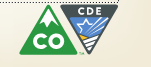